CPM for the NF
NF conveners meeting 10/02/2020
Patrick Huber
NF goals for CPM
CPM program is very much focused on the very big picture on the one hand, and on the very specific cross cuts on the other hand.
CPM therefore is providing just a starting point. Our goals are:
Ensure that community input is effectively collected
All cross cuts are acknowledged
Identify follow-up actions
Deliverables for session organizers*
One slide describing the science topics discussed in your session and why this exciting.
One slide describing follow-up actions and areas which need further attention vis a vis planning.
*You will present those slides in the NF planning session on Wednesday and they will form the starting point for the NF plenary report on Thursday. 
                                                                           So we truly need them Wednesday!
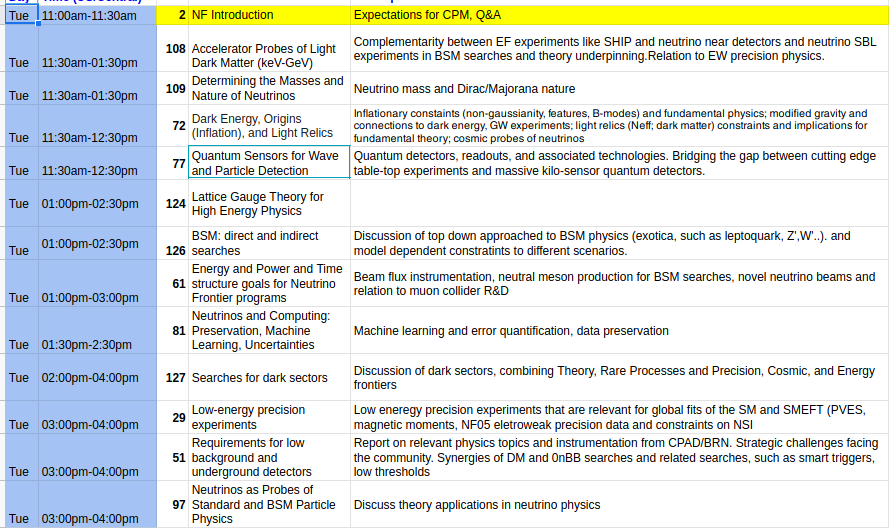 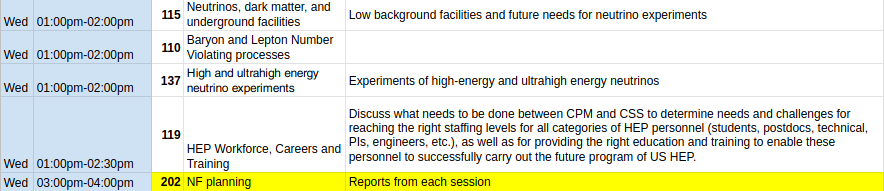 Will share link (in view mode) with the various NF Snowmass mailing lists and Slack channels.
https://docs.google.com/spreadsheets/d/1S_cMCF_rYS7wvkPzwibkG9hV8KfX5GqQWzIJ8vUm1Fg/edit#gid=0